ΕΠΙΚΟΙΝΩΝΙΑ
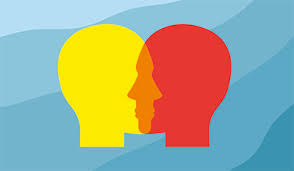 Επικοινωνία είναι η διαδικασία της ανταλλαγής πληροφοριών μεταξύ δύο ή περισσοτέρων μελών για τα οποία η πληροφορία έχει νόημα οπότε αποκτά νόημα και η ανταλλαγή της ως μια πράξη. Επικοινωνία έχουμε για παράδειγμα μεταξύ έμβιων όντων με την ανταλλαγή σκέψεων, μηνυμάτων, συναισθημάτων ή πληροφορίας μέσω της ομιλίας, της εικόνας, της γραφής, της συμπεριφοράς κλπ
ΤΡΟΠΟΙ ΕΠΙΚΟΙΝΩΝΙΑΣ
ΛΕΚΤΙΚΗ
ΜΗ

ΛΕΚΤΙΚΗ
ΜΑΖΙΚΗ
ΛΕΚΤΙΚΗ ΕΠΙΚΟΙΝΩΝΙΑ
ΠΡΑΓΜΑΤΟΠΟΙΕΙΤΑΙ ΜΕ ΤΗ ΧΡΗΣΗ ΓΛΩΣΣΑΣ

ΜΠΟΡΟΥΜΕ ΝΑ ΜΙΛΗΣΟΥΜΕ ΜΕ ΟΛΟΥΣ ΤΟΥΣ ΑΝΘΡΩΠΟΥΣ ΤΗΣ ΓΗΣ;

ΤΙ ΚΟΙΝΟ ΠΡΕΠΕΙ ΝΑ ΕΧΟΥΜΕ;

ΟΛΟΙ ΕΙΜΑΣΤΕ ΥΓΙΕΙΣ;
ΜΗ ΛΕΚΤΙΚΗ ΕΠΙΚΟΙΝΩΝΙΑ
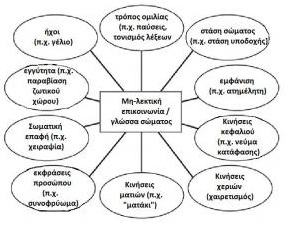 ΜΑΖΙΚΗ ΕΠΙΚΟΙΝΩΝΙΑ
ΡΟΛΟΣ ΕΠΙΚΟΙΝΩΝΙΑΣ
ΓΙΑΤΙ ΕΊΝΑΙ ΣΗΜΑΝΤΙΚΟΣ Ο ΡΟΛΟΣ ΤΗΣ ΕΠΙΚΟΙΝΩΝΙΑΣ;
 ΒΡΙΣΚΟΥΜΕ ΠΛΗΡΟΦΟΡΙΕΣ ΑΠΌ ΤΟ ΔΙΑΔΙΚΤΥΟ
ΠΡΟΥΠΟΘΕΣΕΙΣ ΕΠΙΚΟΙΝΩΝΙΑΣ
ΕΛΕΥΘΕΡΙΑ
ΕΚΦΡΑΣΗΣ
ΗΠΙΟ
ΚΛΙΜΑ
ΚΑΛΟΠΡΟΑΙΡΕΤΗ
 ΔΙΑΘΕΣΗ
ΣΑΦΗΝΕΙΑ